Web 2.0 tools – An introduction to Voki and GlogsterWorkshop activities at CS Kleitoria 2011Sakis Pantazis – Hellenic NSS
Avatar
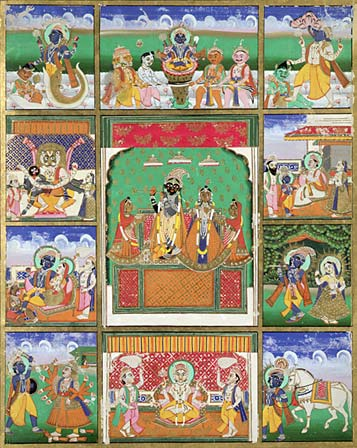 In Hinduism, an avatar (English: /ˈæv.ə.tɑːr/, from Sanskrit avatāra, अवतार in the Devanagari script, meaning "descent") is a deliberate descent of a deity to earth, or a descent of the Supreme Being (i.e., Vishnu for Vaishnavites) and is mostly translated into English as "incarnation," but more accurately as "appearance" or "manifestation".

In computing, an avatar is the graphical representation of the user or the user's alter ego or character. It may take either a three-dimensional form, as in games or virtual worlds, or a two-dimensional form as an icon in Internet forums and other online communities. It can also refer to a text construct found on early systems such as MUDs. It is an object representing the user. The term "avatar" can also refer to the personality connected with the screen name, or handle, of an Internet user.
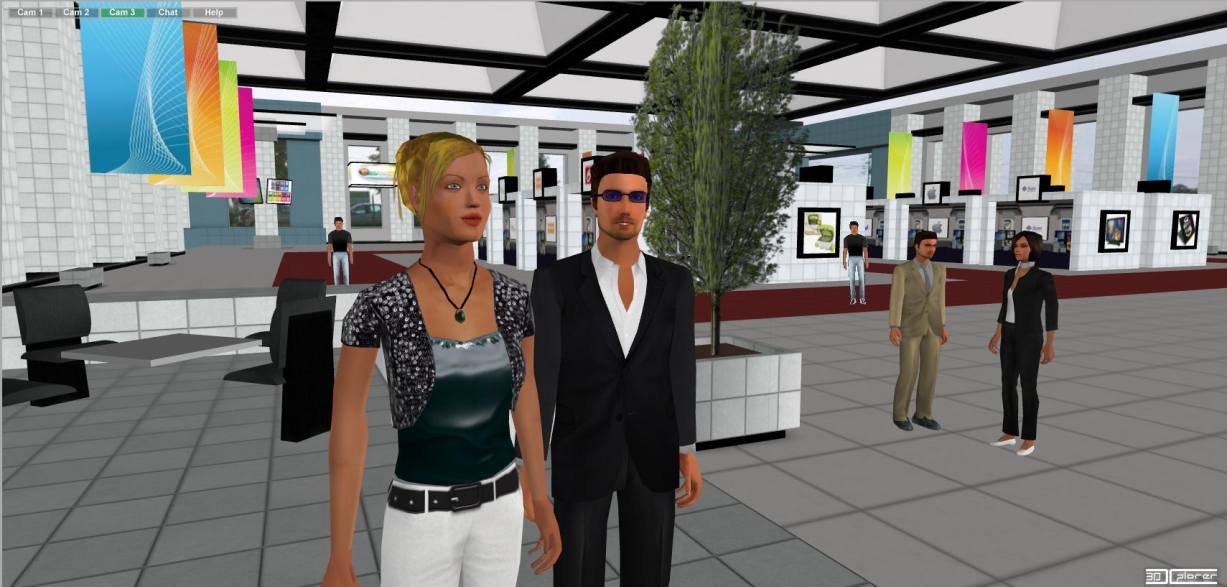 Voki
Web 2.0 tool  at  www.voki.com based on Adobe Shockwave-Flash technology 
Make sure you have  the latest Adobe Flash Player and Adobe Shockwave Player plugins installed  on your browser (www.adobe.com )
FREE service that lets you:
Create customized avatars.
Add voice to your Voki avatars.
Post your Voki to any blog, website, or profile.
Take advantage of Voki's learning resources.
“Voki classroom”- pay service to manage class
Manage Students, Manage Classes & Lessons, Review Vokis, Showcase, Support
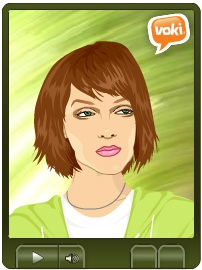 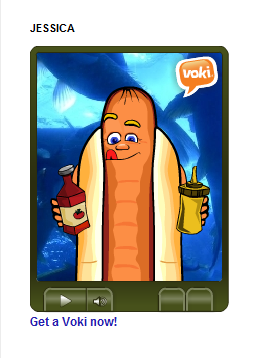 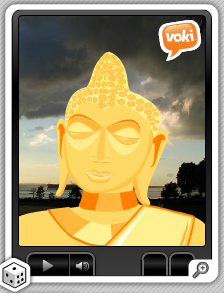 The Voki website
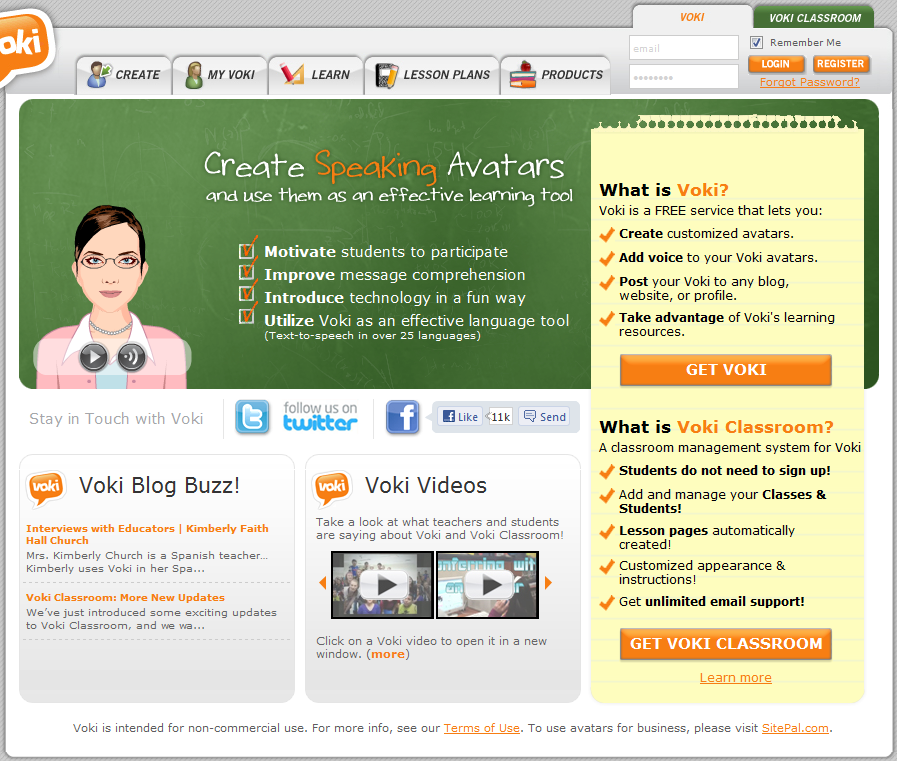 Step 1: Create a free Voki account
Click on “GET VOKI” button
Fill out the “Create your Voki Account” form
Use a valid email account 
Activate your Voki account  following the  respective link inside the notification email.
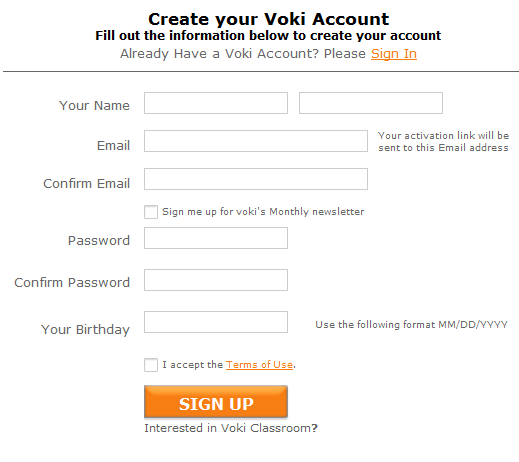 Step 2: Create and customize your Voki scene
Character Style 
	Select a character from one of our many styles: Classic, Animals, Oddballs and more! 
Customization 
	Change the look, clothing and accessories. 
Voice 
	Add your own voice via phone, microphone, text to speech or upload a file. 
Background 
	Choose a background from our library or upload your own.
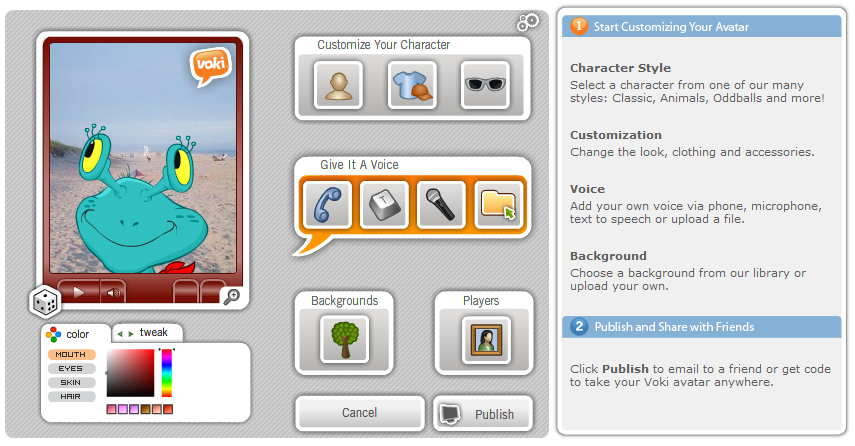 Step 3: Save and Publish your Voki scene
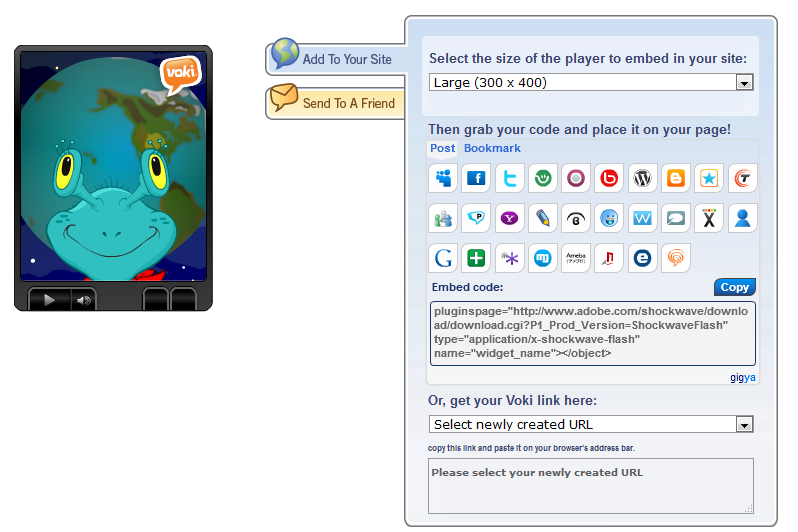 Name your Voki scene and save it inside your Voki account
Add  your Voki to a website
Directly posting it to a website (i.e. Facebook, blogspot, twitter, etc.)
Indirectly posting it by copying/pasting the HTML code
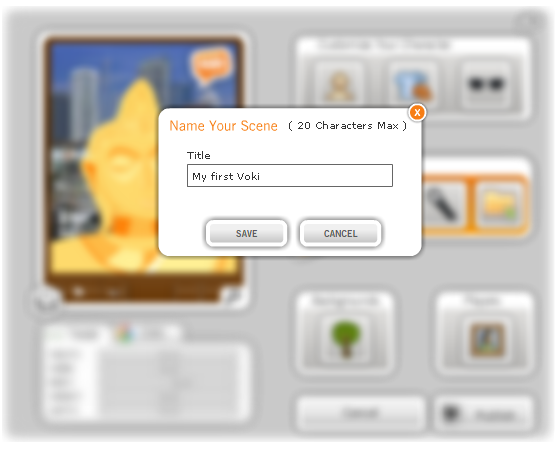 Step 4: Edit your Voki scene
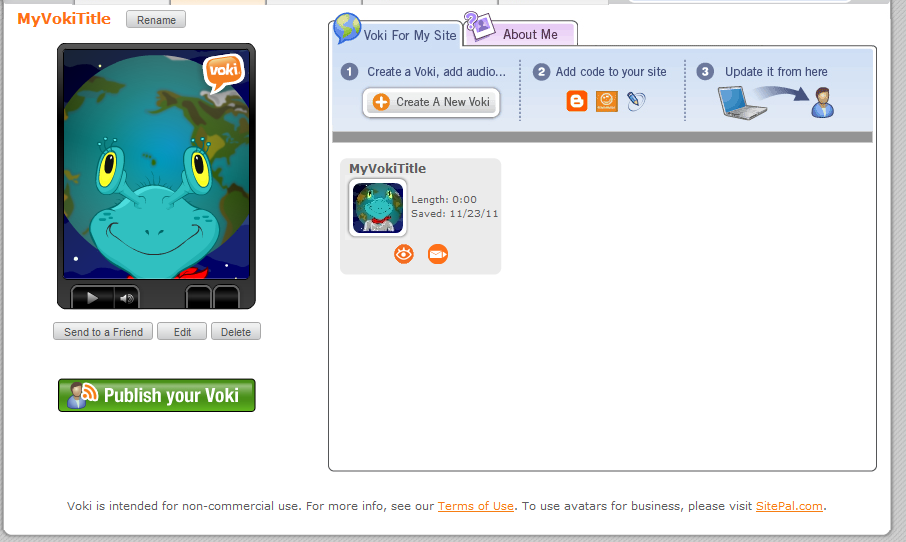 Workshop activity on Voki:
Checkout our voki on the CS Kleitoria Twinspace
Goto www.voki.com  and create a Voki account
Login to your Voki account
Create a voki scene
Customize  the voki character using all features at least once
Upload files for background and/or voice
Alternatively record your voice
Save your voki scene
Publish your voki scene
Directly to a social network website, e.g. FaceBook
Indirectly using HTML code, e.g. to your Twinspace
Edit your voki
Change your voice message and/or other features of your voki scene
Blog
a blend of the term web log  - type of website or part of a website supposed to be updated with new content from time to time. 
maintained by an individual with regular entries of commentary, descriptions of events, or other material such as graphics or video. 
entries are commonly displayed in reverse-chronological order. 
can also be used as a verb, meaning to maintain or add content to a blog.
good quality blogs are interactive,  compared to static webpages, allowing visitors to leave comments and even message each other via widgets on the blogs
usage: provide commentary on a particular subject; personal online diaries; online brand advertising of a particular individual or company
types: primarily textual, although some focus on art (art blog), photographs (photoblog), videos (video blogging or vlogging), music (MP3 blog), and audio (podcasting).
microblogging is another type of blogging, featuring very short posts.
Glogster
Glogster (www.glogster.com since 2007)
social network that allows users to create free interactive posters, or glogs, short for graphical blog, i.e. an interactive multimedia image. It looks like a poster, but readers can interact with the content
over one million registered users – majority are teenagers
provides environment to design interactive posters by inserting text, images, photos, audio (MP3), videos, special effects and other elements to generate a multimedia online creation
based on flash elements (install latest Adobe Flash Player plugin for your browser from www.adobe.com). 
posters can be shared with other users on the site, embedded in external wikis or blogs, and shared via many social networks such as Facebook and Twitter. 
glogs can also be exported and saved to computer-compatible formats.
Glogster EDU (edu.glogster.com)
	Launched in 2009, Glogster EDU allows teachers and pupils to use glogs as instructional aids and share their Glogs in safe, private virtual classroom. 
	User licensing
Free  single license account
Subscription fee for teacher account with student accounts and additional features (i.e. email and chat support, student management, class management, project management, creation tools, organization and extra features)
edu.gloster.com
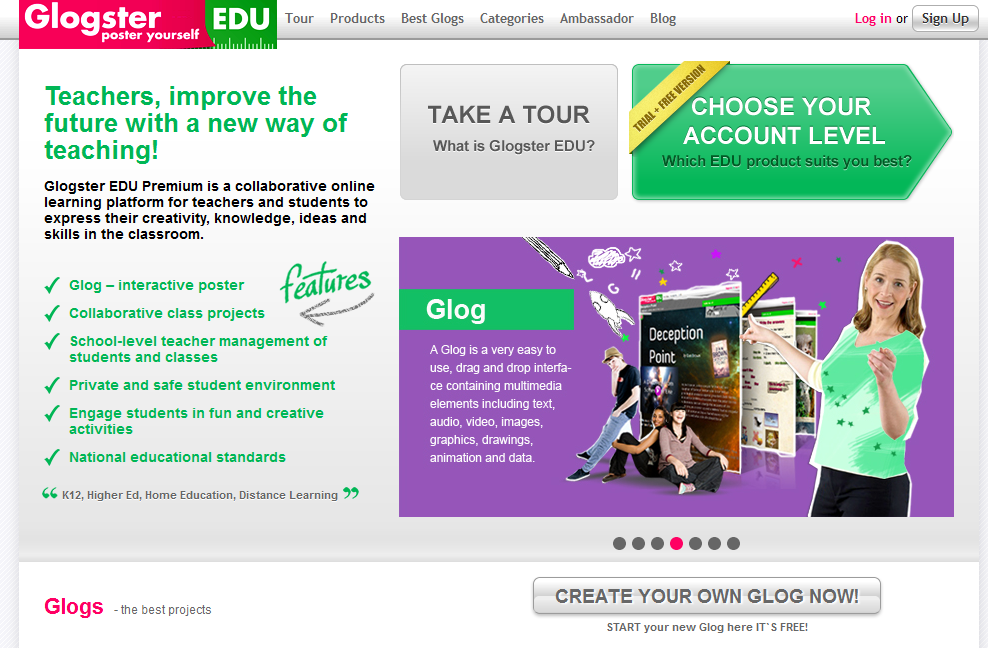 Glog samples
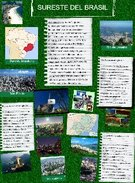 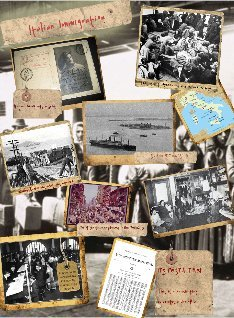 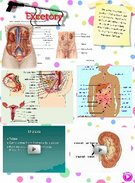 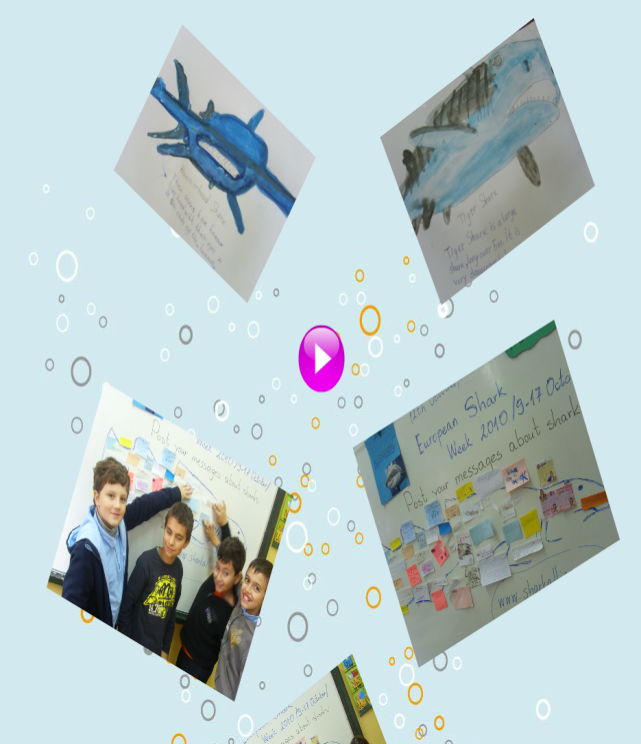 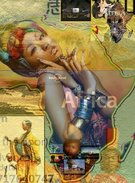 Step 1: Create an edu glogster account
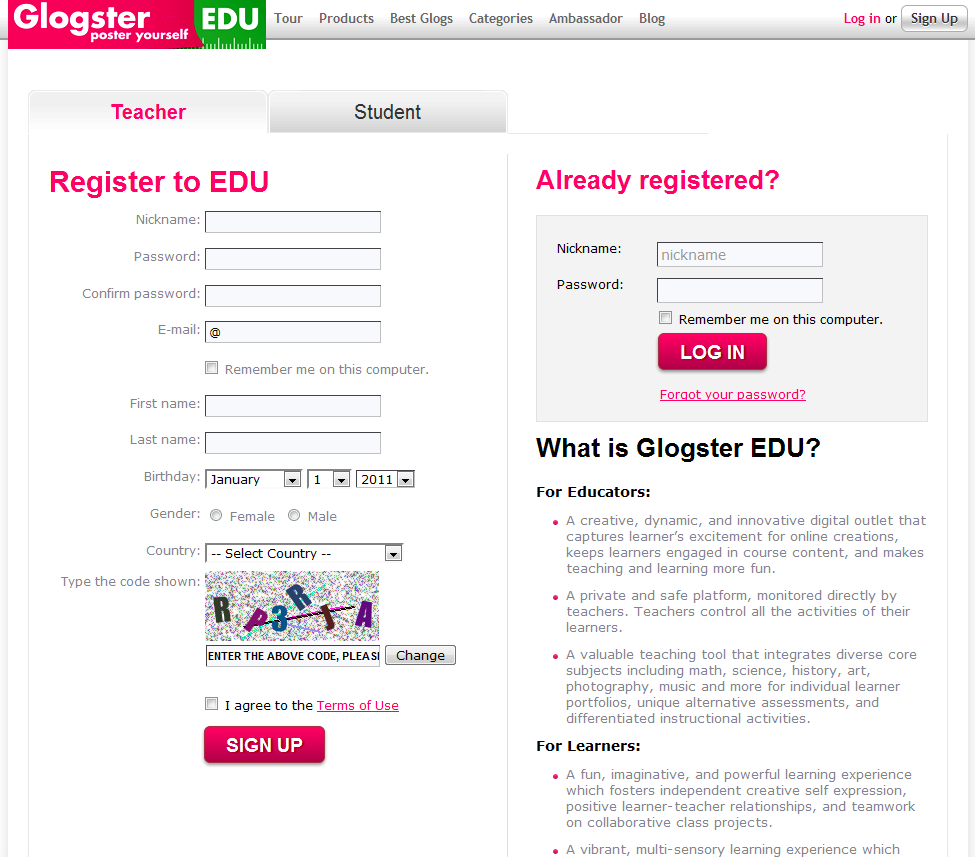 At the Free Single License column click on the “GET IT” button
Fill out the “Register to EDU” form
Choose a nickname (not already used)
Use a valid email account 
Activate your Glogster account  following the  respective link inside the notification email.
Login using your nickname and password
Step 2: Start a glog/poster
Click on the “CREATE NEW GLOG” button
Use the “Magnet Tool” to add multimedia objects on your poster
Choose  objects from build in galleries or upload your own (i.e. upload files, specify links or grab your audio or video)
Tip: Start from the wall
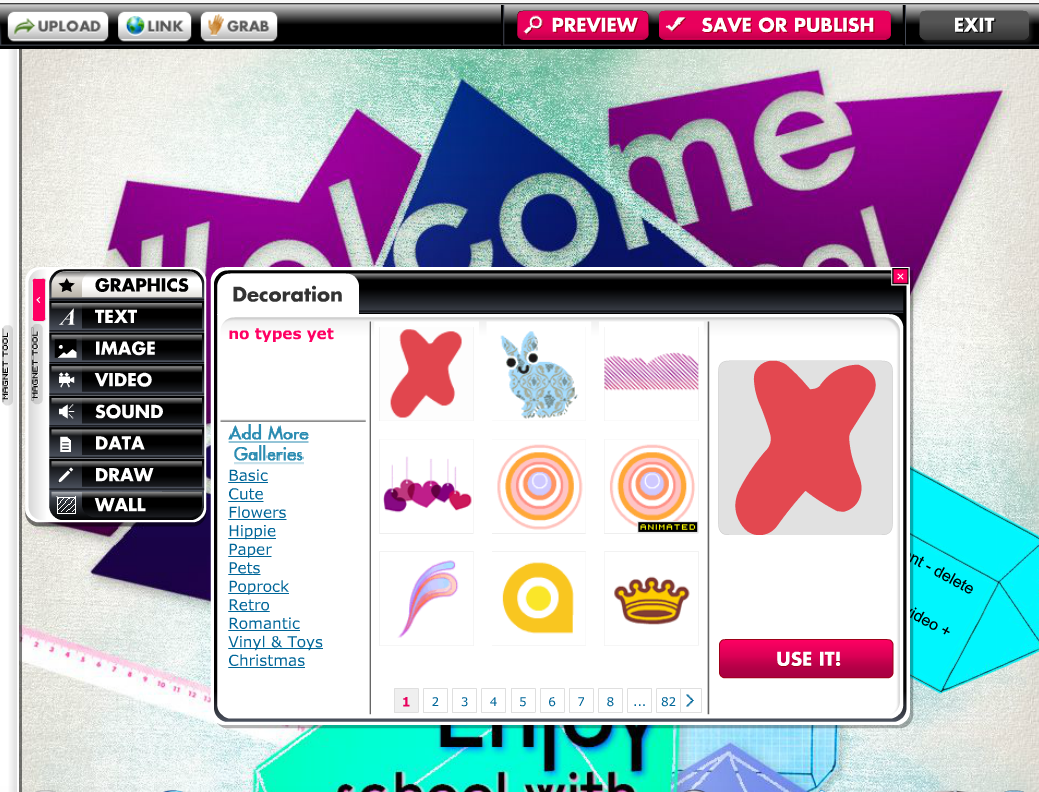 Step 3a (i): Adding gallery multimedia objects
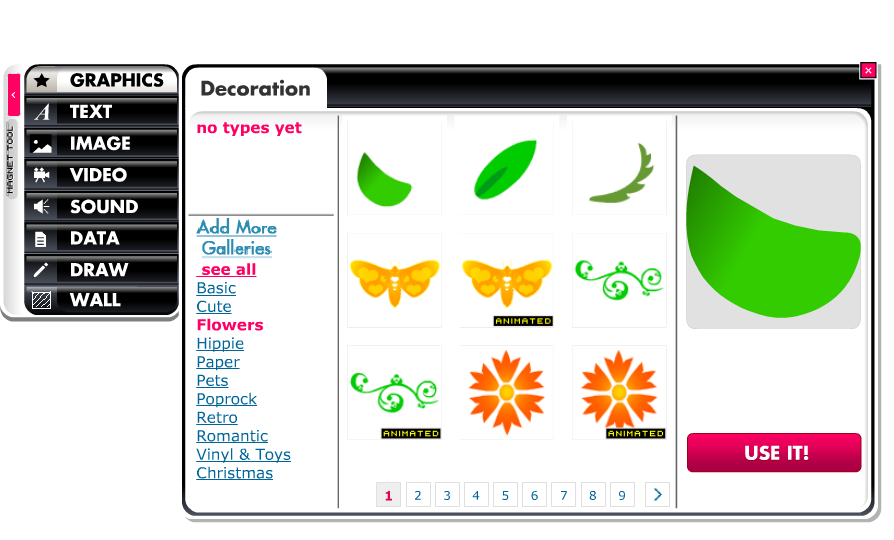 Step 3a(ii): Adding your multimedia objects
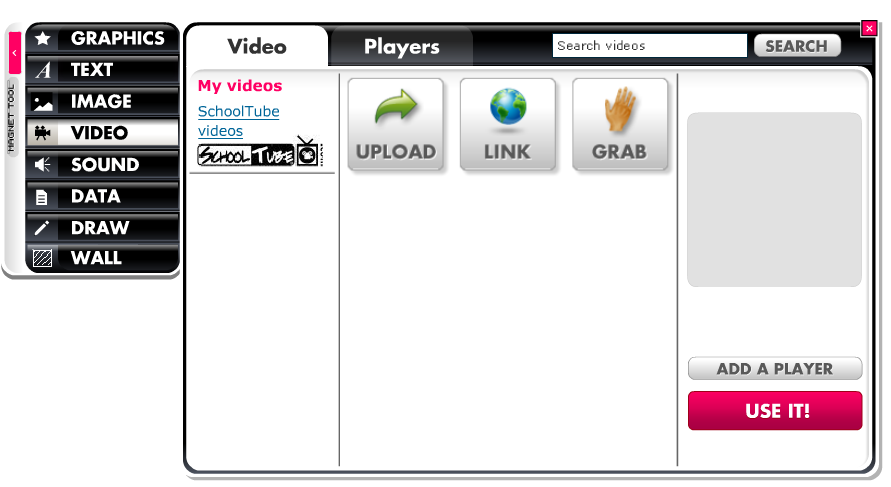 Step 3b: Edit multimedia objects
Click on the object
Use the object’s “EDIT” toolbar in order to
bring it forward
put it behind
clone
cancel changes
delete
Use the object handles to
resize
rotate
move
the object
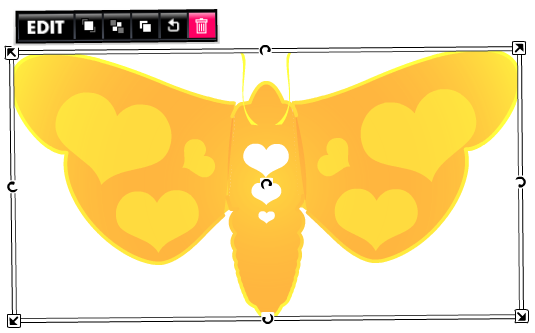 Step 3c: Customize multimedia objects
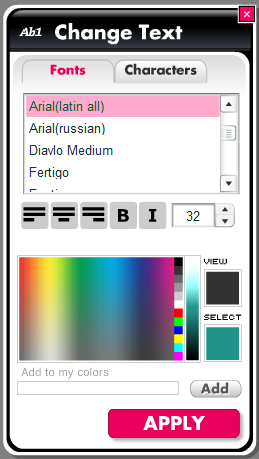 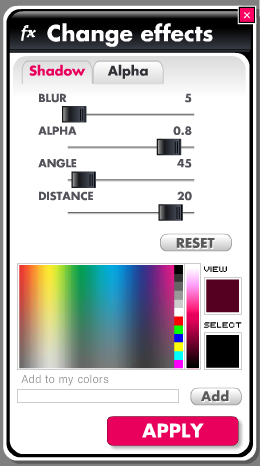 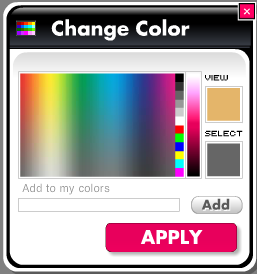 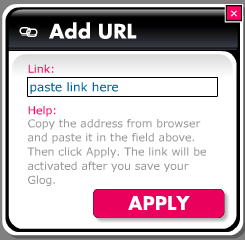 Click on the “EDIT” button of the edit toolbar to get a customization toolbar in order to
change the graphics color
add a link
change effects
change text/font/color (for text only)
Step 4: Main menu bar
Upload files from your local computer
Link to files already uploaded somewhere else
Grab audio or video from your microphone and/or webcam

Preview your glog while working
Save and Publish your glog
Exit from edit mode to the Dashboard (management mode)
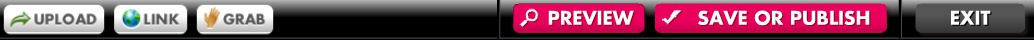 Step 5: Save and publish your glog
Name your glog
Check out the URL (address) of your glog
Choose the Category
Add your own tag
Save
Unfinished
Finished
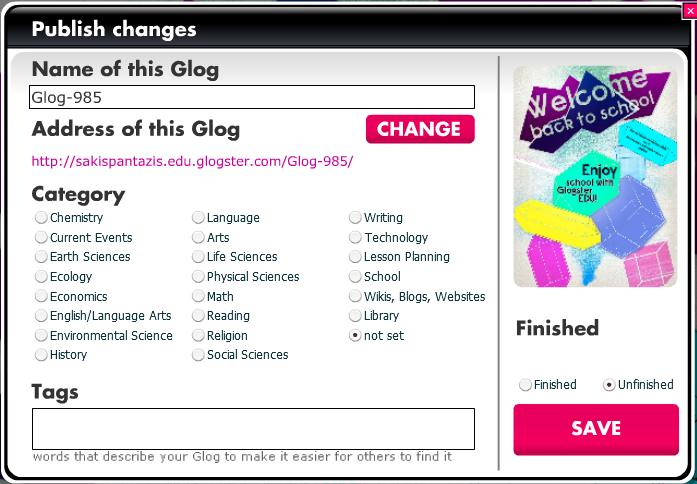 Step 5: Embed it in your web page
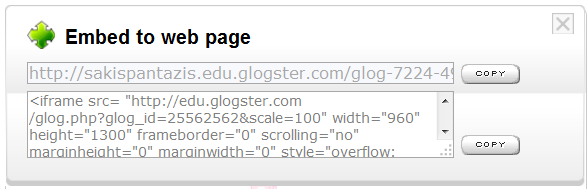 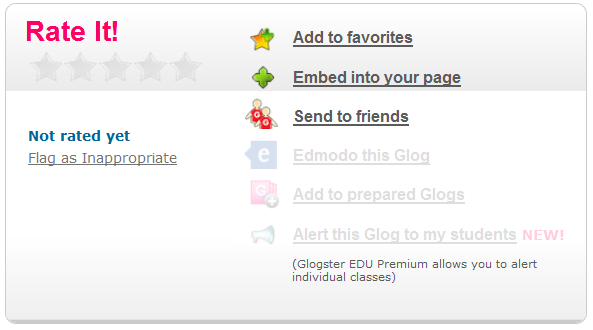 Workshop activity on Glogster:
Go to edu.glogster.com  and create a Glogster account
Login to your Glogster account
Create a glog
Add multimedia objects from the galleries , upload your own and grab a video from your webcam.
Customize the glog multimedia objects
Preview your glog
Save your glog (i.e. name, category, tag, finish/unfinished)
Share your glog
Provide the URL address
Indirectly using  embed HTML code, e.g. in your Twinspace
Edit your glog
Change your voice message and/or other features of your voki scene
Checkout edu glogster’s pay service features
Create student accounts (one-by-one and excel mass  import tutorial)